Financial Goals
Lupita Arita
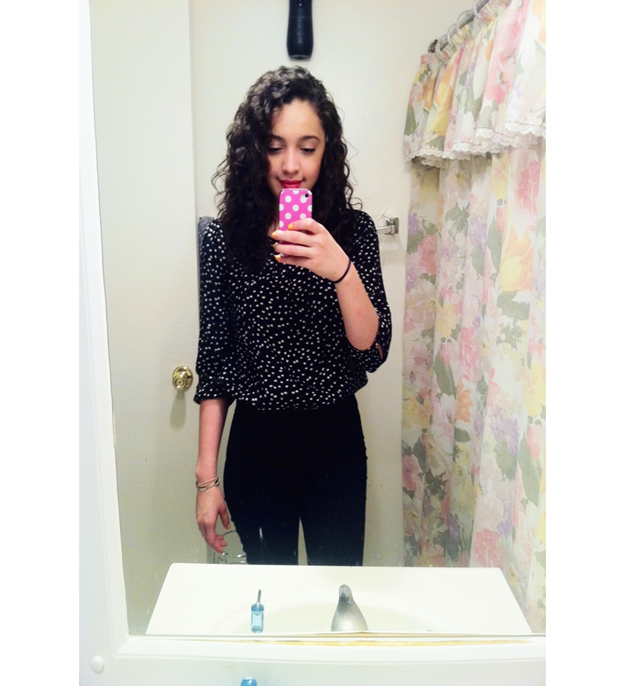 Long-Term Career Goal
I want to be a veterinary

I want this career 

because I really like pets I love pets and I want to help the animals from my country because people don’t care about them in Honduras.

I would made an average of $91,250 per yea
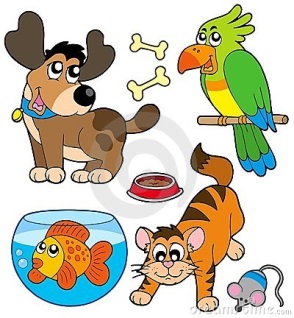 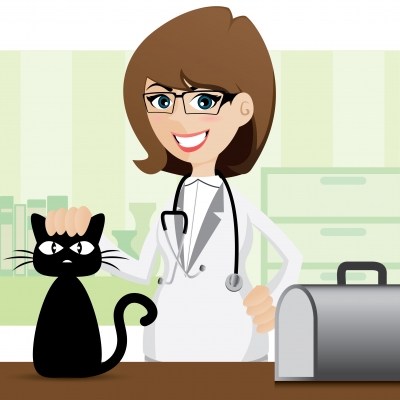 Long-Term House goals
I would like to buy a house with my future husband 

Alexandria, Virginia

 821 TIMBER BRANCH PARKWAY

Alexandria, VA 22302 

The mortgage would be 695,000 dollars

I would pay $3,286 per month
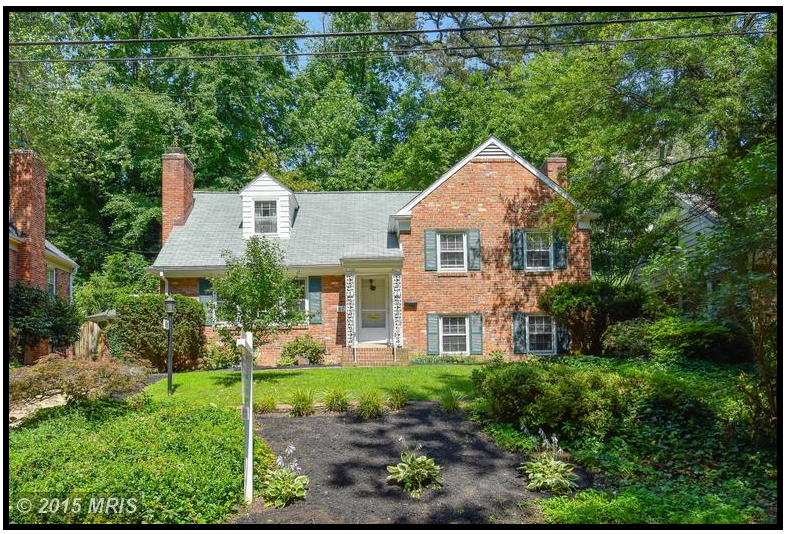 Long-Term Goal #3
I would like to bring my dad to the United States

He is in Honduras and I want him to be close to me because I miss him so much

It would cost me a lot of wait and be more patient
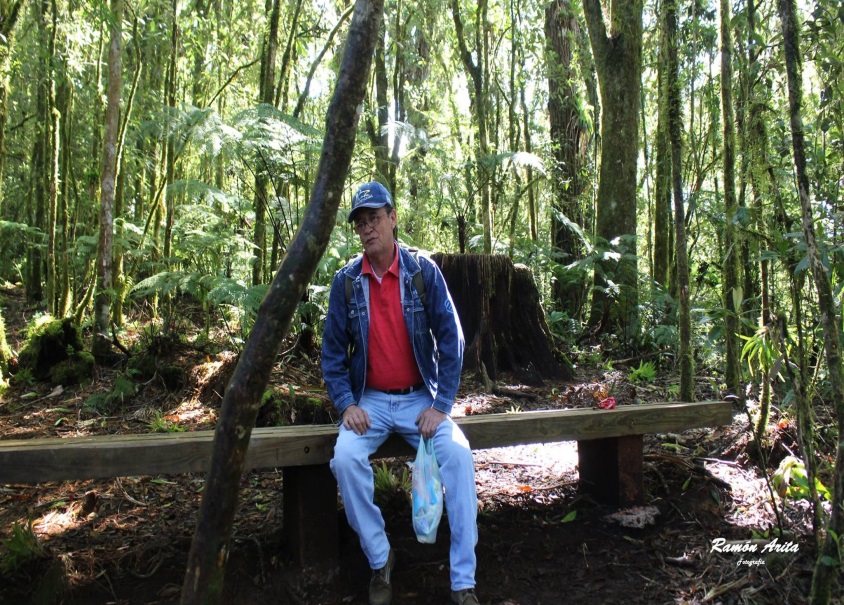 Long-Term Goal #4
Another thing that I would like to have is my own  car

This is important to me because I would have an easy transportation and I would not have to take the bus anymore

It would cost me $27,530
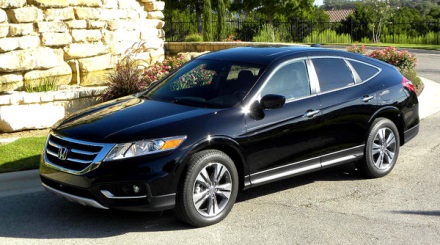 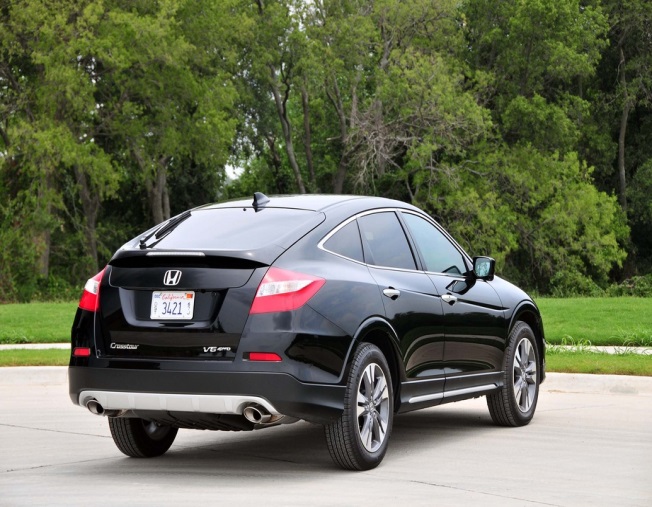 Long-Term Goal #5
Another thing that I would like to have is a apple computer.

This is important because can do my work in the computer, is going to be more easy if I have one.

It would cost me $1,499.00
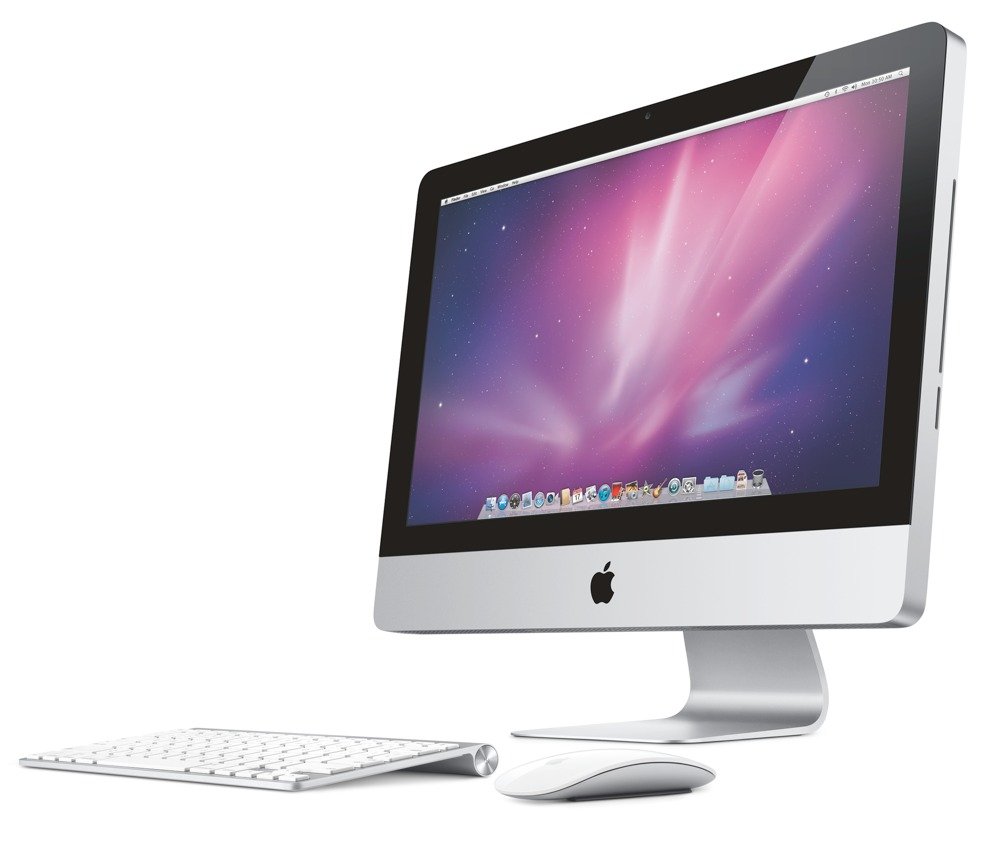 Summary of Long Term Goals
I am planning to earing around 150,000 dollars. I thing it would take me 20 years if I want to save that amount. If I want to save that much I would try not to spend that much in little things that I don’t really need.
How do I accomplish my Long-Term goals?
First, I would try to find a house here in Virginia because I really like living here. Second, I would save money to try and buy a car so I can move easily  from one place to other. Third, I would try to bring my dad here to the United State so he can be with me and my sister. After that I would buy a dog because I really like animals and because of that I would not feel lonely.